Travail de cloche
Write in French words: 
		            800
		            888
		         8.444
		 8.444.157

Complete sentences are not required.
Bonjour!
jeudi, le vingt-trois janvier

un moment de culture francophone
le verbe faire
un jour palpitant
l’aérobic alphabet / la musique
le football
Que faites-vous?
Pourquoi tombons-nous?
Nous tombons pour apprendre comment se lever.
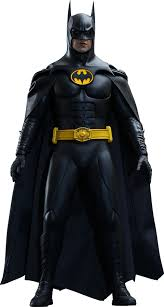 Sommes-nous prêts?

Nous sommes prêts !
Jean Moulin (1899 – 1943) was a hero of the French resistance during World War II. He was captured, tortured, and executed by the Nazis.
faire
to do

je ___________
tu ___________
elle __________
nous _________
vous _________
ils ____________
Tic Tac Toe
Quel est le sport le plus populaire en France?
Quelle est la fréquence de la Coupe du Monde?
Quel est l’an dans lequel la France a gagné la Coupe du Monde?
Qui a gagné le medaille d’or aux Jeux Olympique en 2000?
Où est Le Cameroun?
Combien de ligues professionnelles de football y a-t-il en France?
Que font centaines de milliers de supporteurs de football tous les quatre ans?
La Coupe de Monde se passe tous les quatre ans. La coupe dernier s’est passé en 2018. Quand sera la prochaine?
La France, est-il plus grande ou moins grande que Texas?
Que fais-tu quand tu apprend que le jeu ultime du Coup de Monde sera à la télé?
Quand il pleut, j’aime lire des bandes dessinées.
Au printemps ___________________.
En automne _____________________.
En juillet _____________________.
Quand il fait froid __________________.
p. 180
horseback riding
cooking
take a walk
bicycling
pay attention
hiking
Il fait beau en été.
Je préfère ignorer le football parce que je ne l’aime plus.
J’ignore le football parce que il est ennuyeux.
C’est le premier jour du printemps / de l’automne.
Justin mange du poisson à l’école.
J’aime lire les bandes dessinées.
Devoirs
Billet de sortie
Qu’est-ce que vous aimez faire pendant juillet?